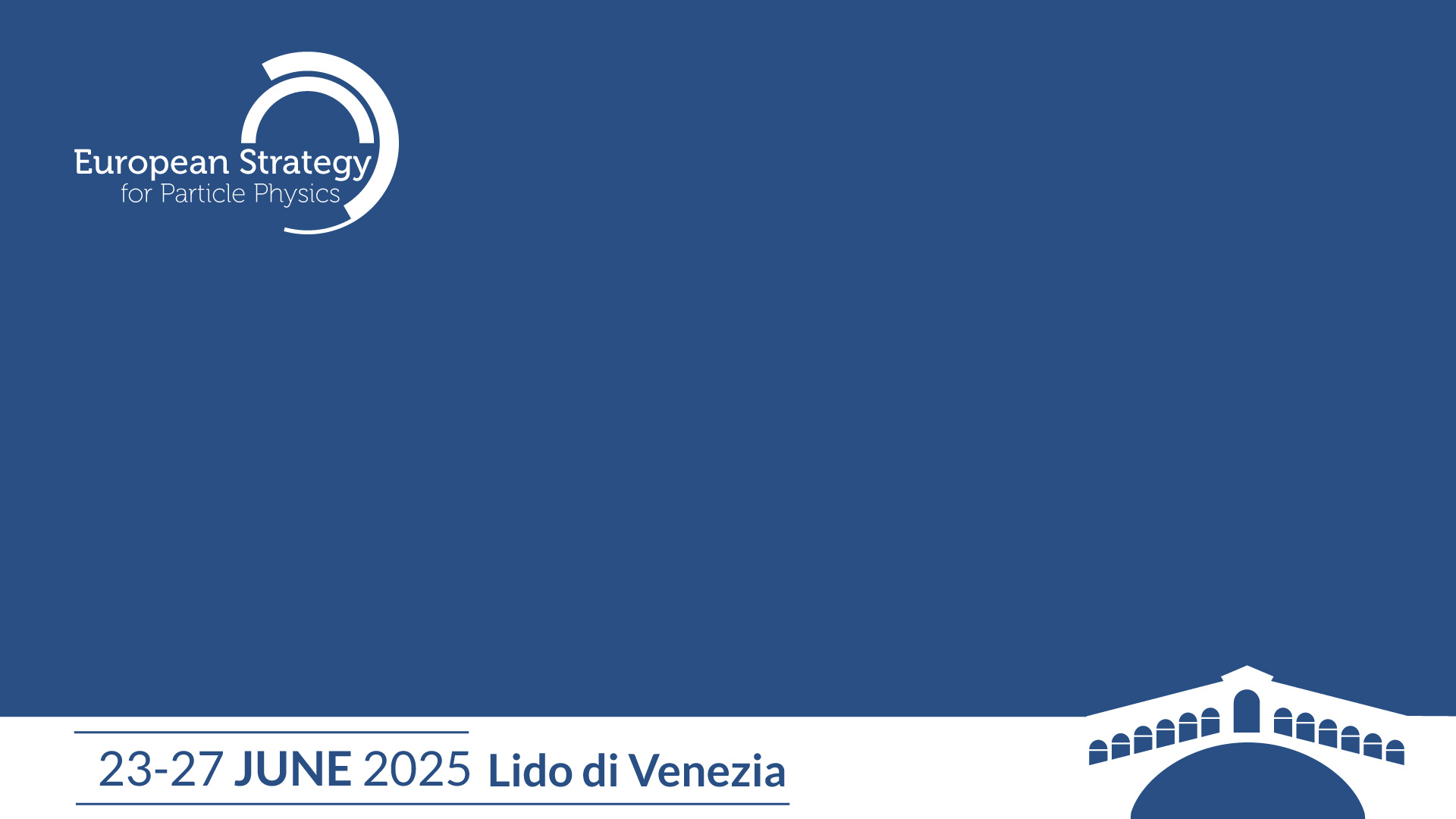 PARALLEL 2 /  ACCELERATOR TECHNOLOGIES
Lessons from Current e+e- Colliders
Yukiyoshi / Ohnishi (KEK)
Contents
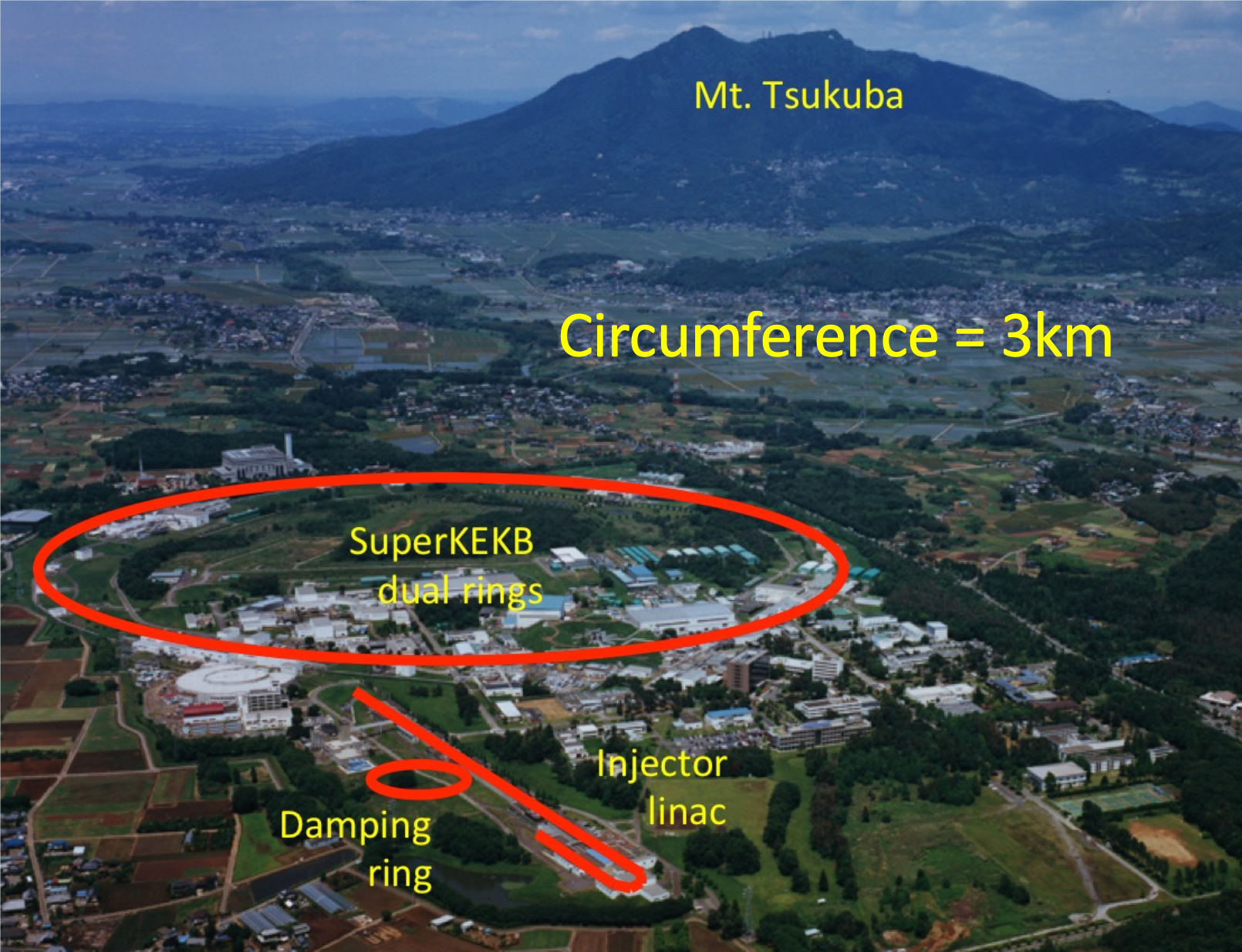 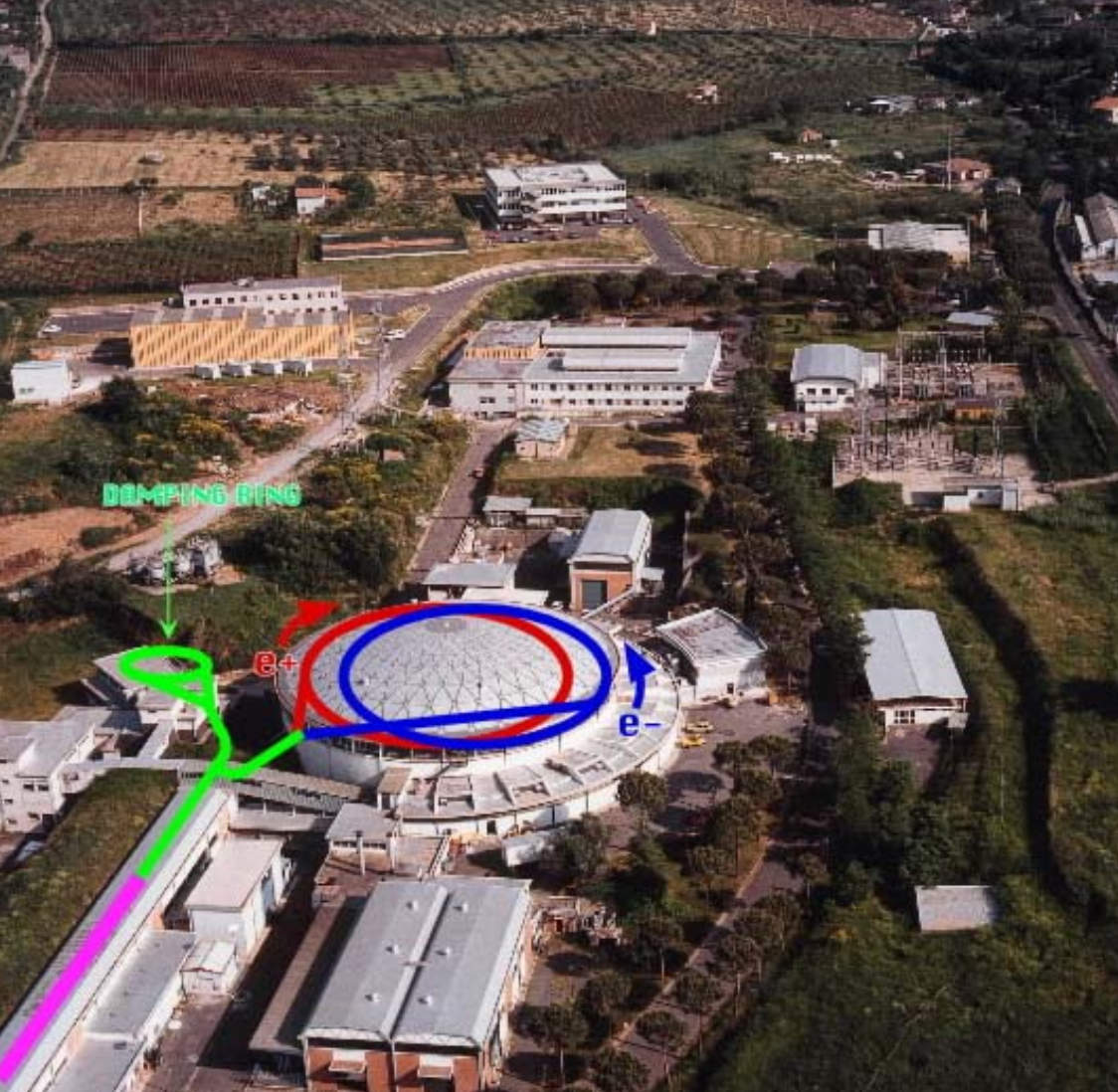 e+
Ring Colliders: DANE and SuperKEKB
Current Status and Achievements
Experiences and What is Challenge ?
Path Forward and Useful Experiences for Future Collider Projects
Luminosity Challenge
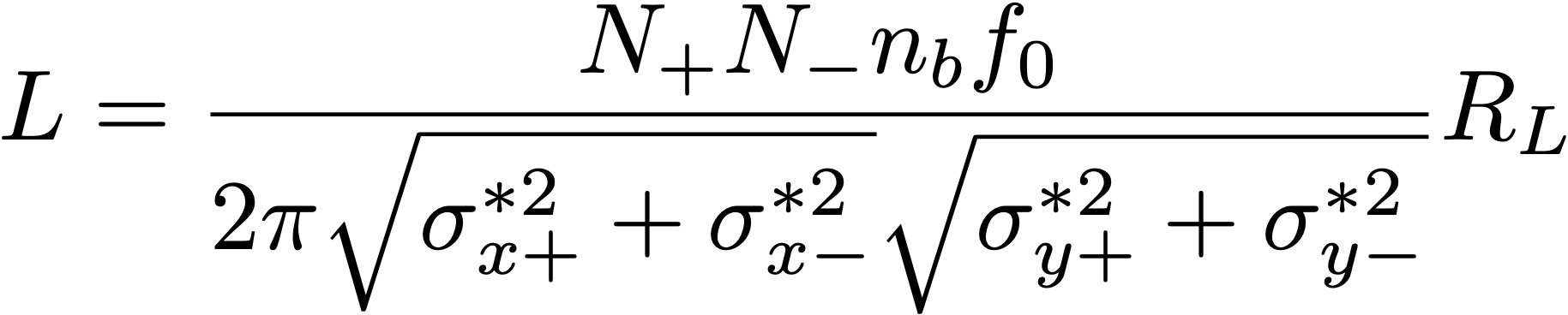 Geometrical Loss
Hourglass Effect, Crossing Angle.
In the flat beam,  = 30 - 50 nm is a target.   < 1 mm and  < 10 pm
Overcoming hourglass effect to squeeze
Difficult to make  shorter
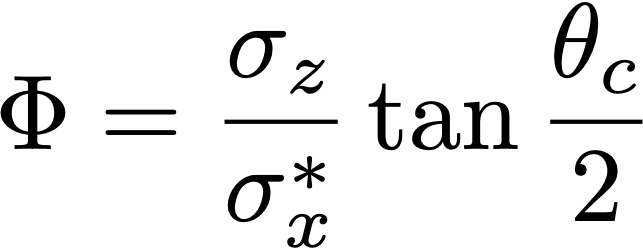 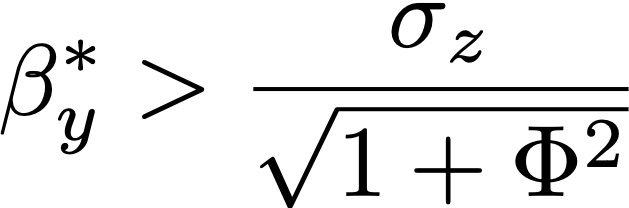 Creating a Large Piwinski Angle
to Make Short "Bunch"
Large Crossing Angle and Low Emittance = Nano-Beam Scheme
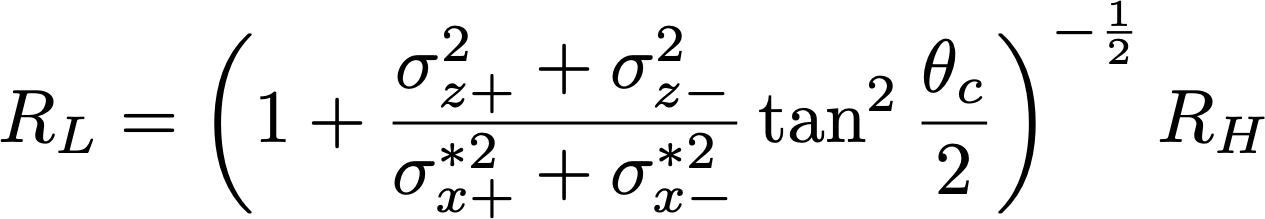 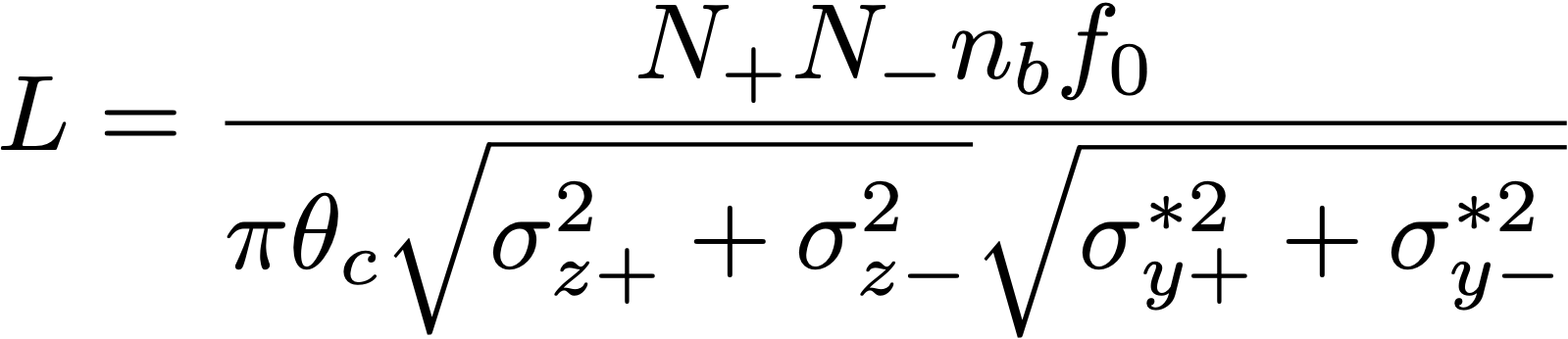 DANE:        = 1.7
SuperKEKB:  = 12.3 / 12.7
Luminosity Challenge (cont'd)
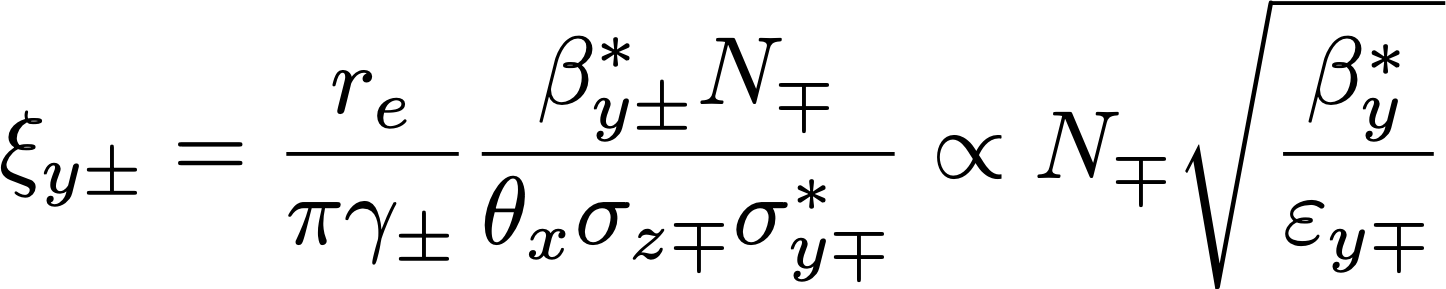 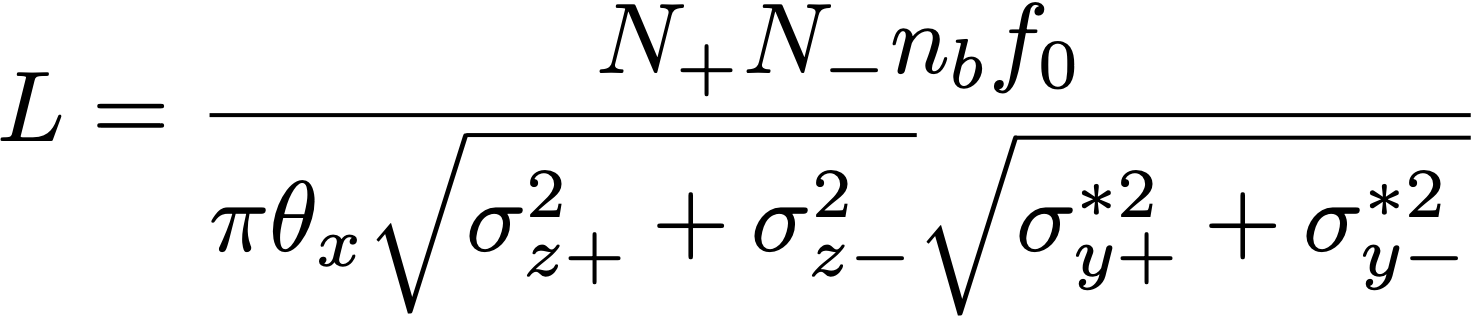 Beam-Beam Parameter
Ratio of  to
Vertical Beam Size at the IP
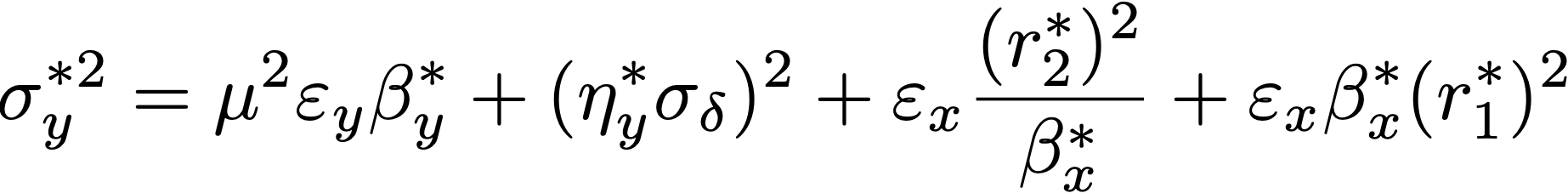 Waist position
is adjusted.
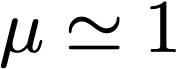 Vertical Dispersion
X-Y Couplings
Machine Imperfection
Vertical Emittance
Combined Effect of Collimator Impedance and BxB Feedback Noise  -1 Mode Instability
Optics Distortion due to Machine Imperfection
Beam-Beam Blowup
Betatron Resonance  Crab Waist Scheme can mitigate.
Combined Effect of Lattice Nonlinear, Beam-Beam, and Wakefield
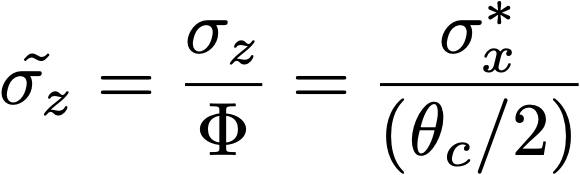 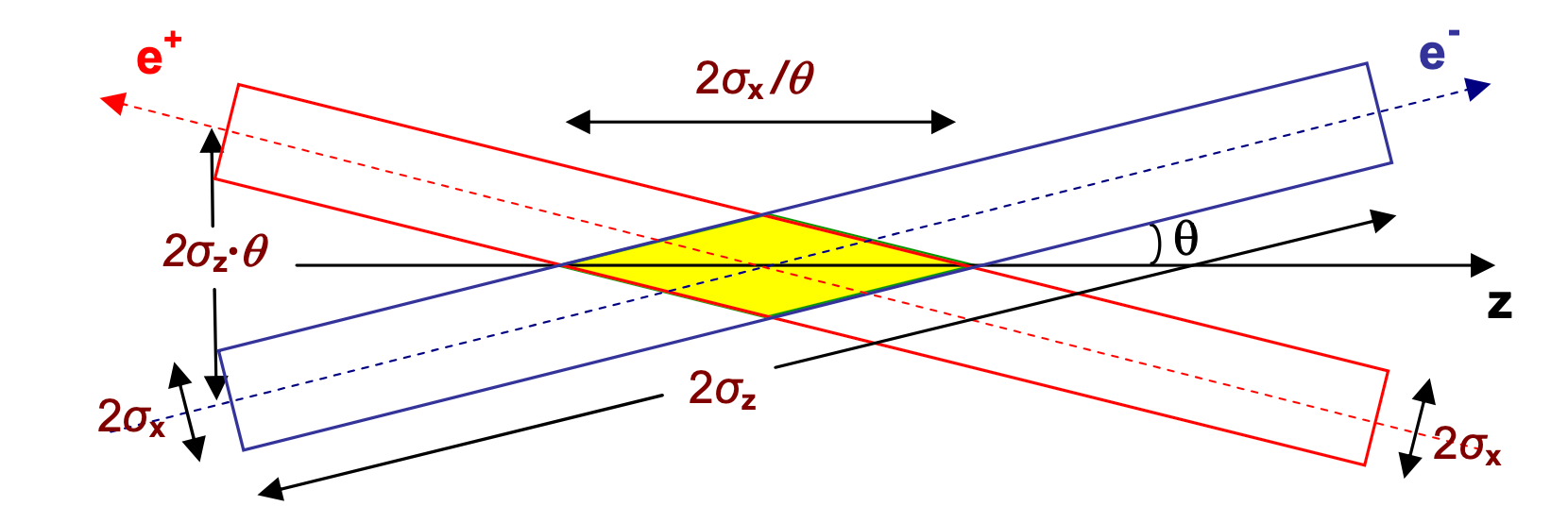 Two New Technologies
P. Raimondi et al., LNF-07/003
1. Nano-Beam Scheme
2. Crab-Waist Scheme
/2
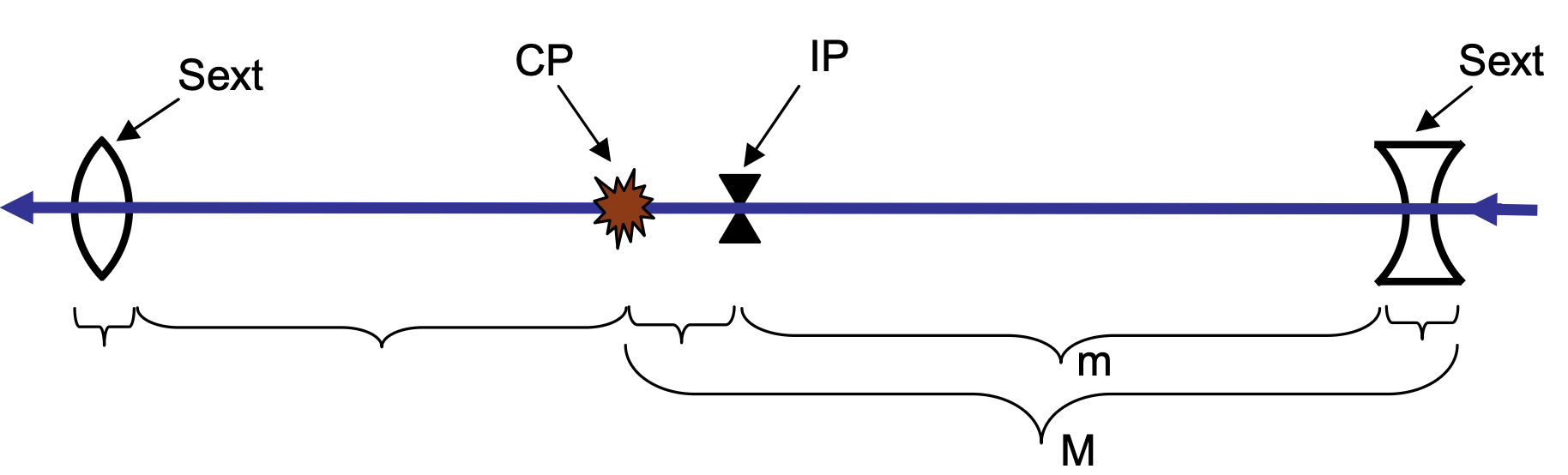 "waist"
< Focal Depth ()
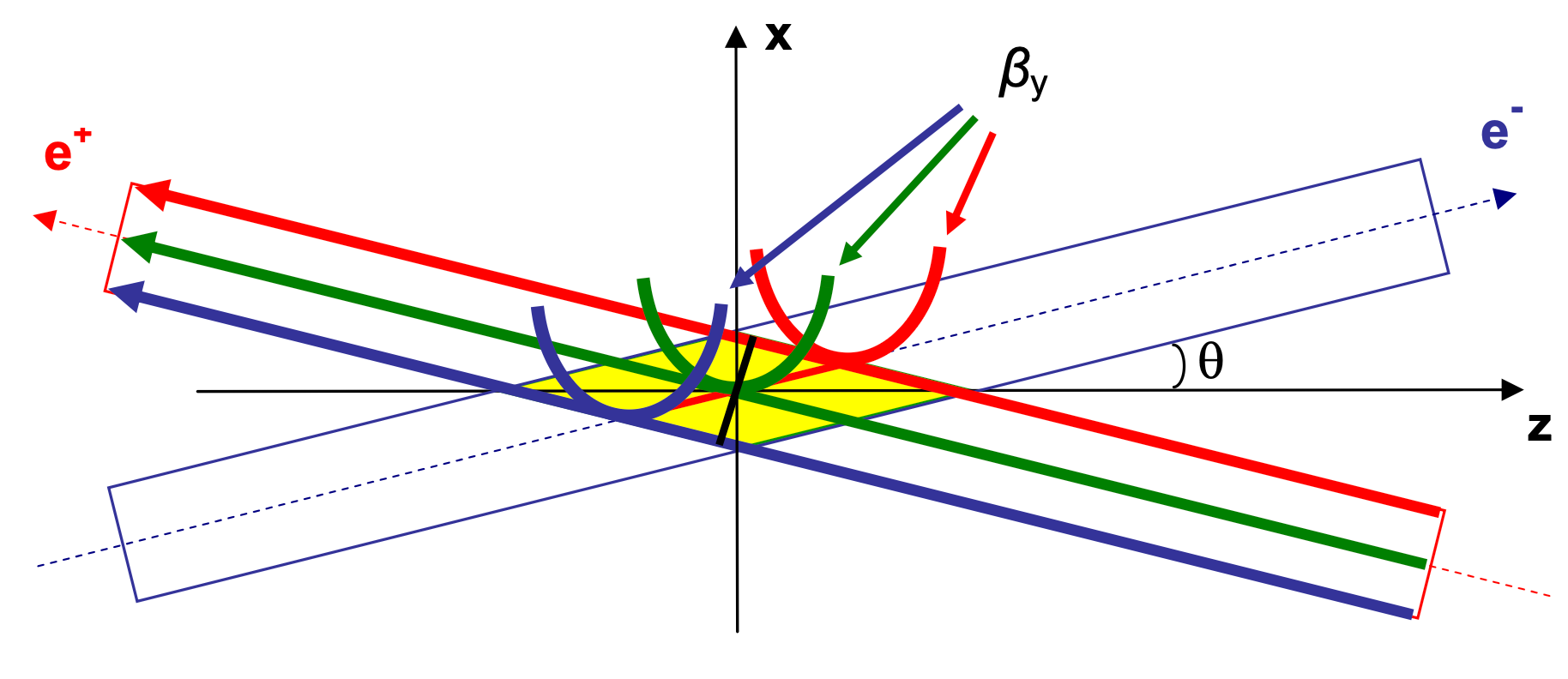 Collision Region
Waist moves to 
the opposite beam center.
Effectively Very Short Bunch  "Hourglass"
"Head-On Collision"
Suppression of Betatron Resonance
= 6 mm 
SuperKEKB
Related to Beam-Beam Interaction
Key: Large Crossing Angle with Low
Key: Strong Sextupoles with Specific Optics
Crab Waist ON and OFF
Experiment on March 12 and March 21-22 2024
393 Bunches
SuperKEKB Machine Study in 2024
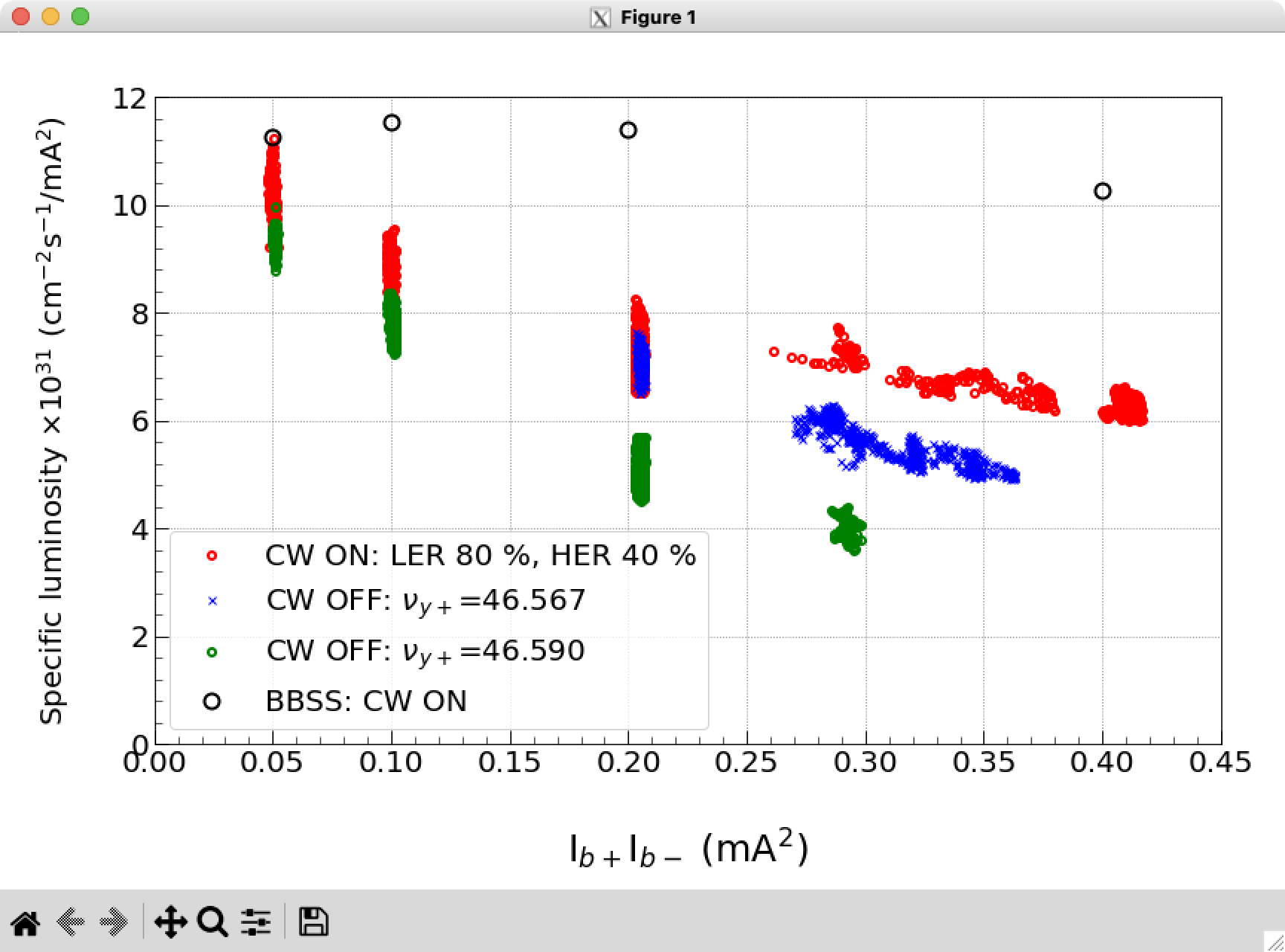 CW OFF
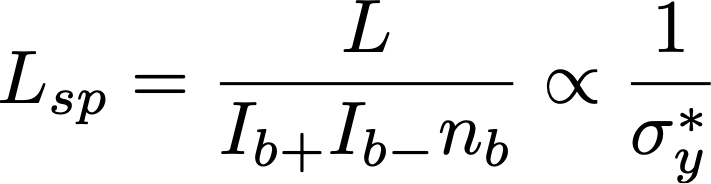 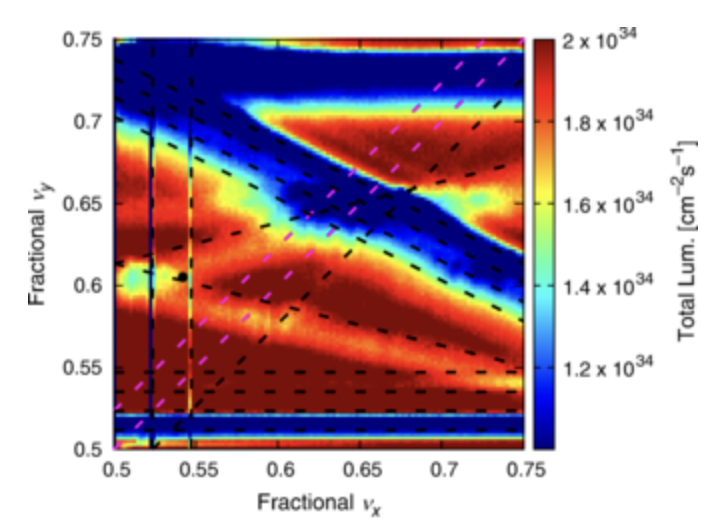 = 20 pm
Beam-Beam Blowup
We don't know the reason.
Lsp decreases by 30 %
Lattice Nonlinear ?
Space Charge ?
Combined Effect ?
ON
OFF
= .570
OFF
CW ON
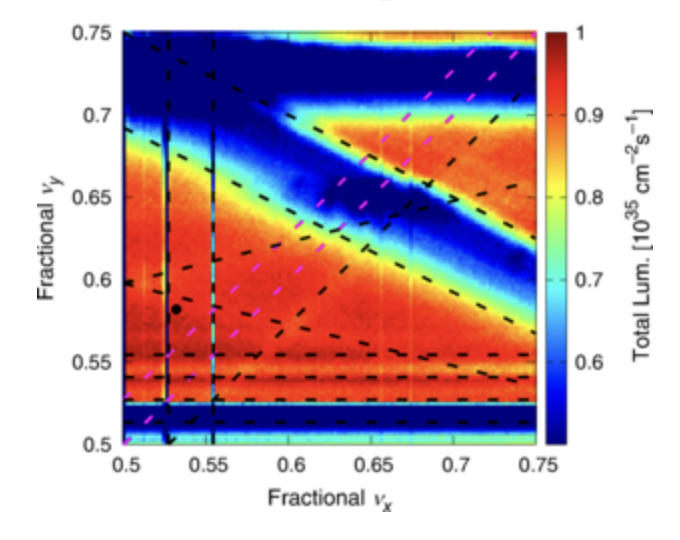 = .567
= .59
Simulation
Crab waist is effective at high intensity.
Beam-Beam Simulations
D. Zhou et al.,
Phys. Rev. AB 26 071001
Luminosity is OK for small .
Crab waist changes betatron resonance structure.
Crab Waist Sextupole
Lsp [cm-2s-1/mA2]
0.99 x 1028
3.13 x 1028
2.46 x 1028
2.31 x 1028
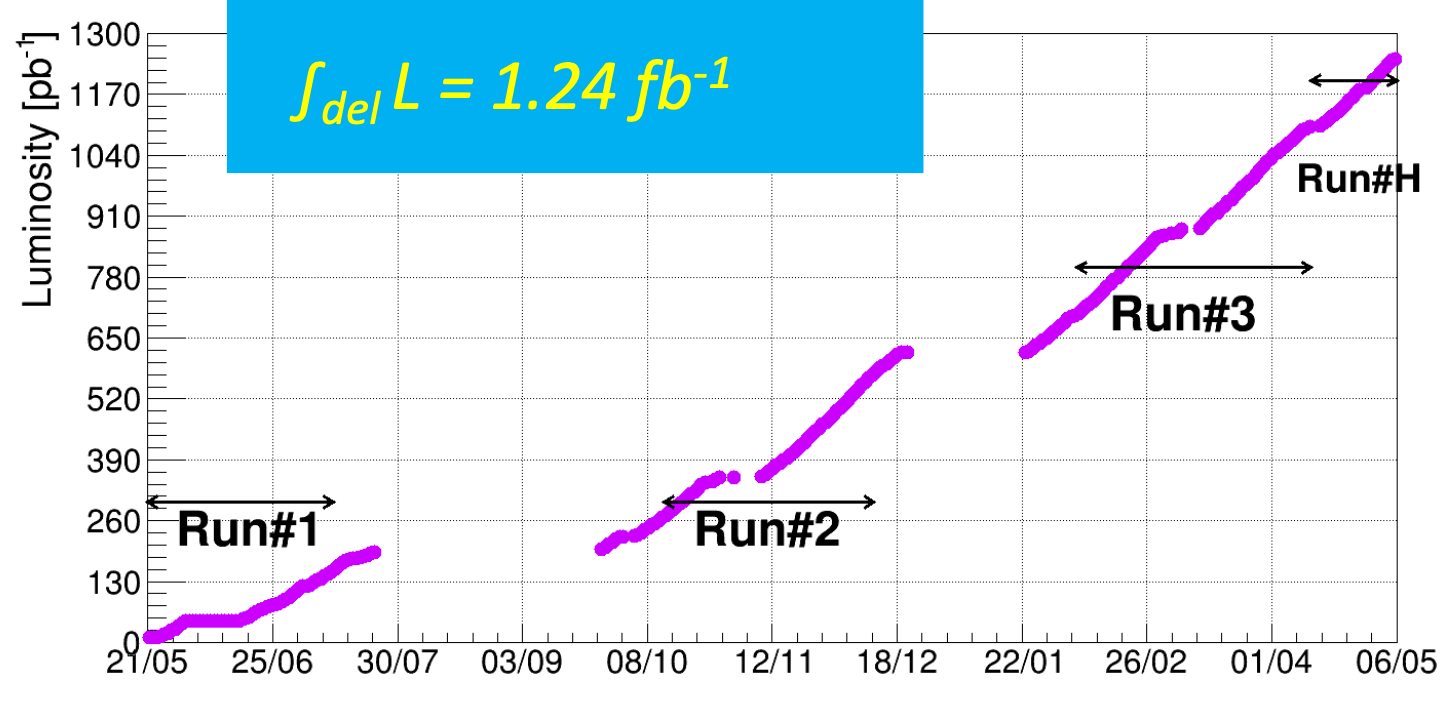 Simple IR
Physics for IR
DANE Performance Summary
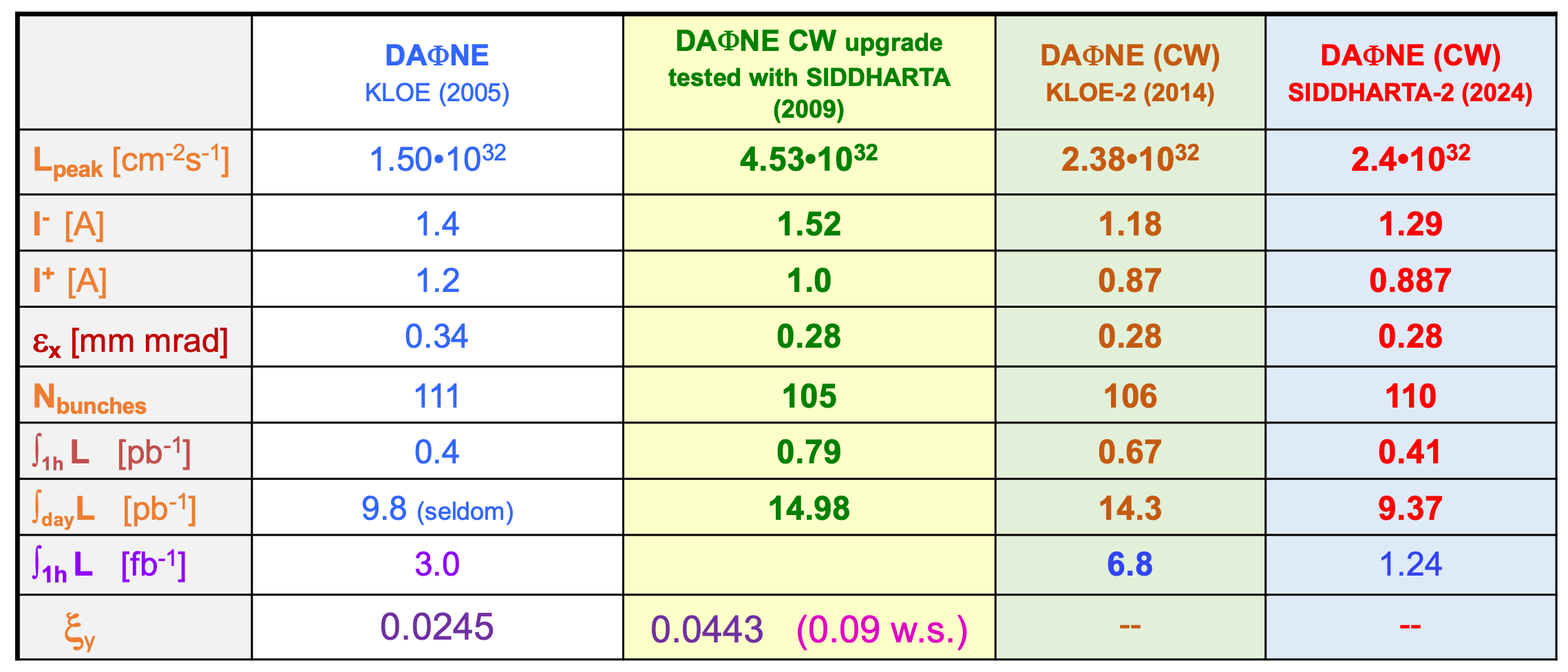 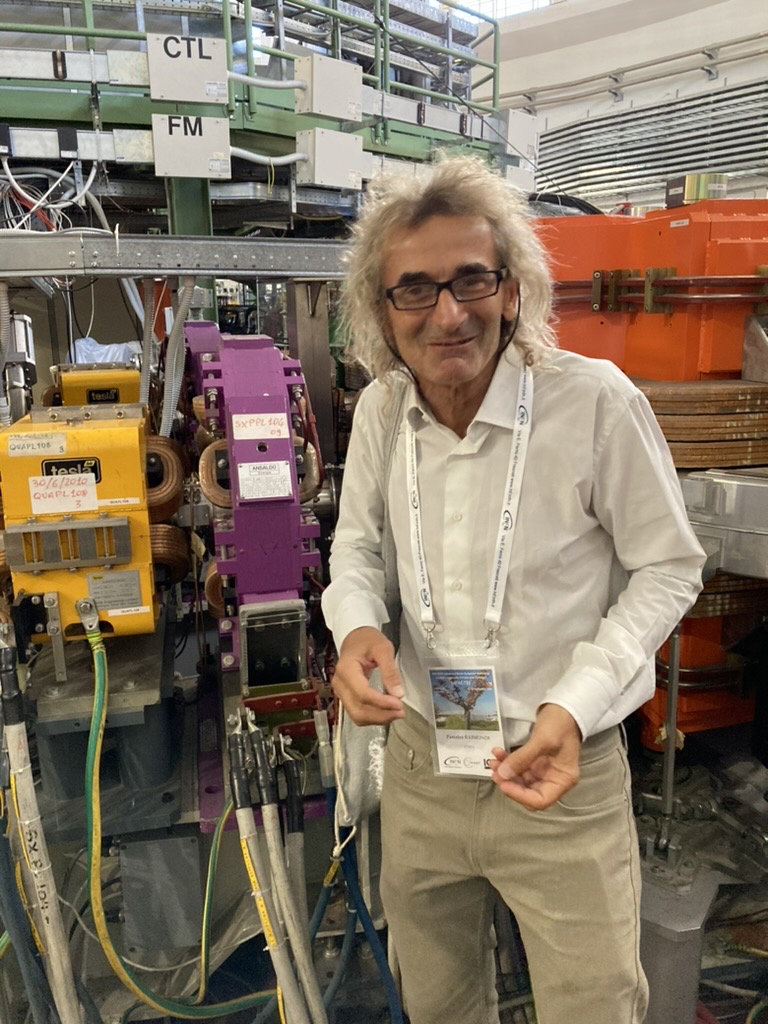 P. Raimondi et al.
The first crab sextupole in the world (DANE).
Successfully tested in 2008 - 2009
Physics events evaluated on the base of preliminary conservative considerations exhibit a signal to noise ratio 3 time higher with respect to the one measured in 2009.
SHIDDHARTA-2
2.4 x 1032 cm-2s-1
2023
2024
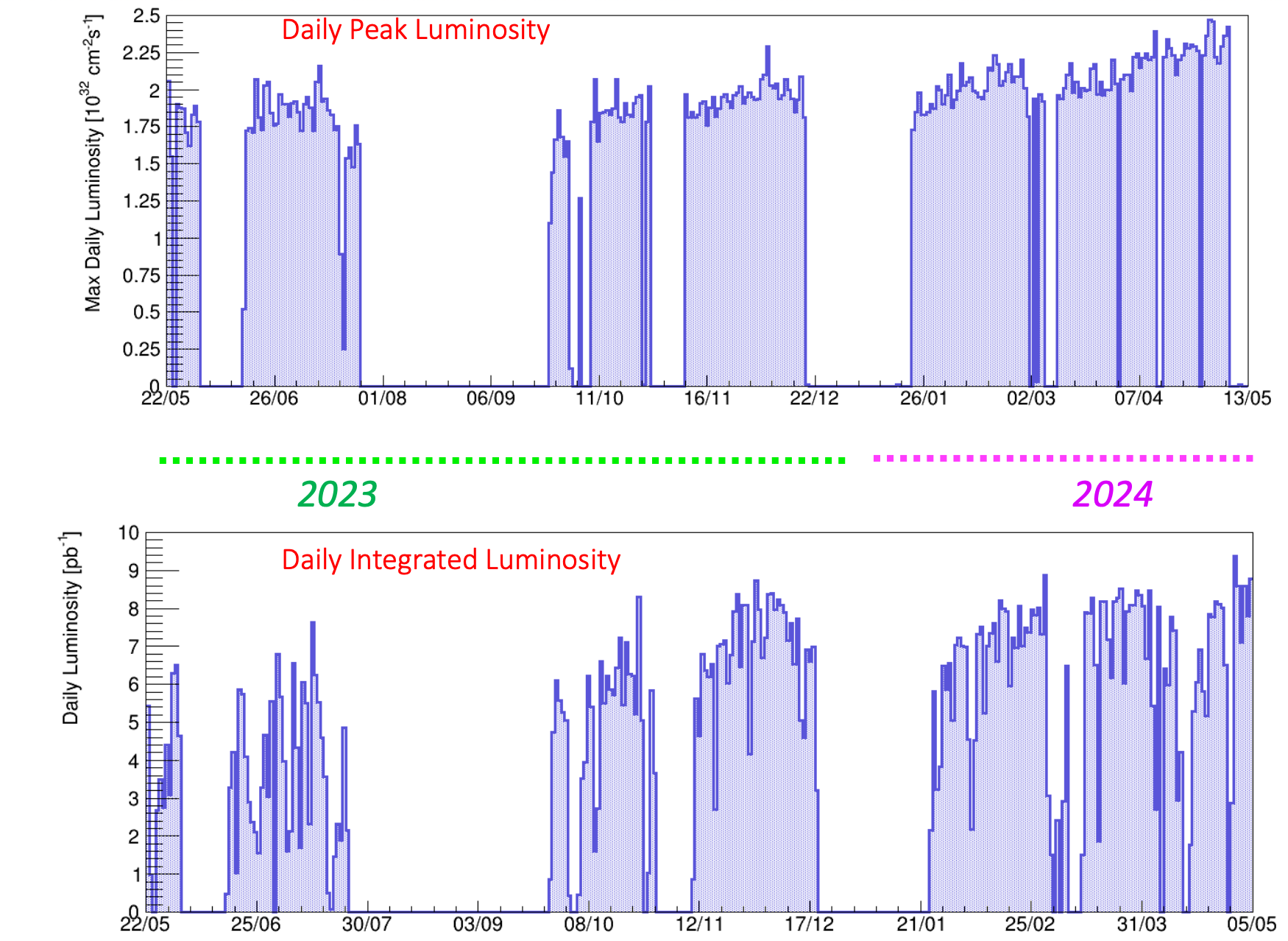 High Intensity
Axial Field in IR
Integrated Luminosity
Peak Luminosity
Daily Int. L
C. Milardi, eeFACT2025
Long Shutdown
LS1
SuperKEKB Operation History
Crab Waist
1.3 A
Electron
Beam
(7 GeV)
1.7 A
Positron
Beam
(4 GeV)
New Record !
5.1 x 1034 cm-2s-1
Peak Luminosity
Int. Luminosity
Beam-Beam Issue
Large Crossing-Angle Collision
After Squeezing  in LER
nb = 2346
5.1 x 1034
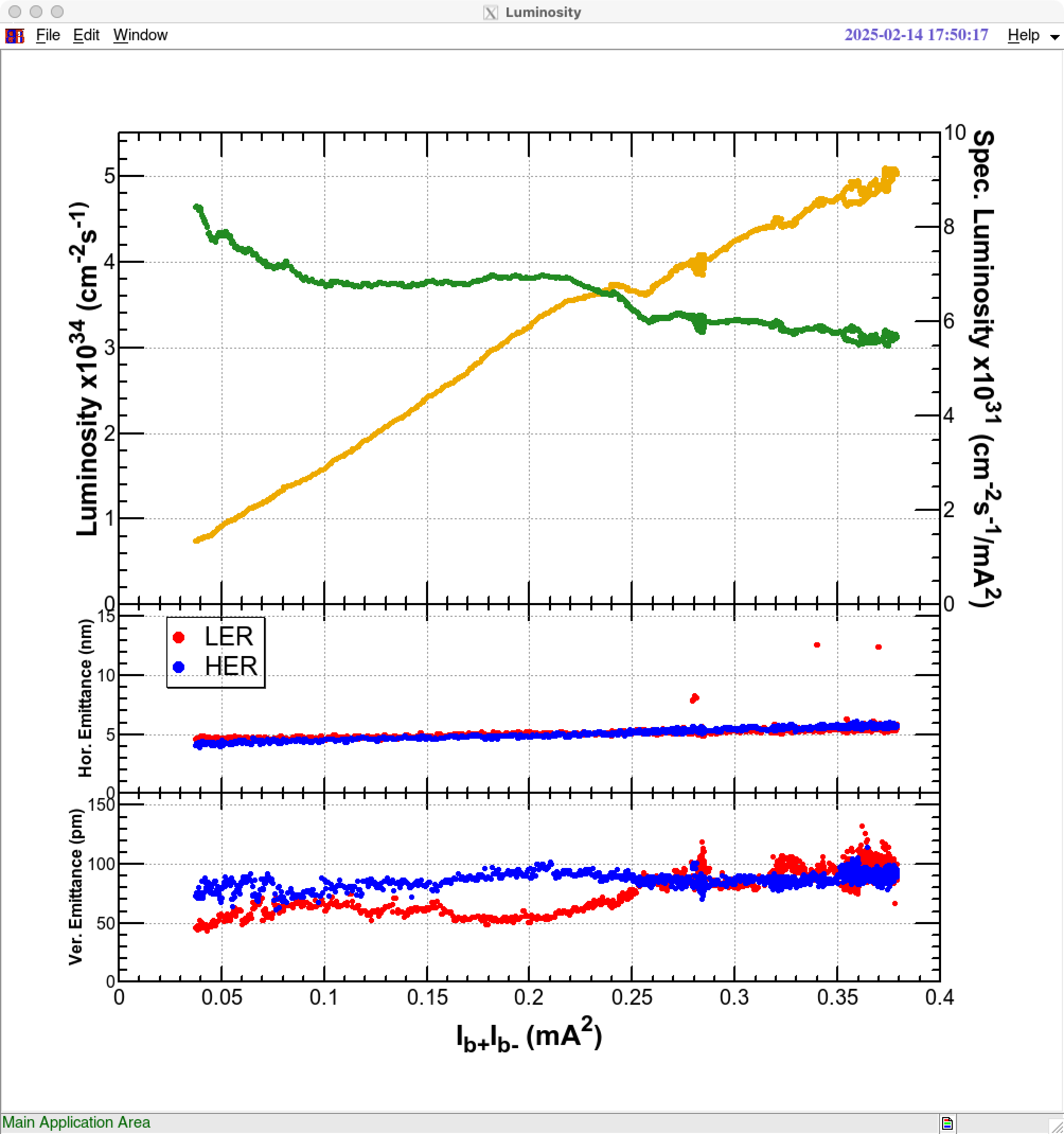 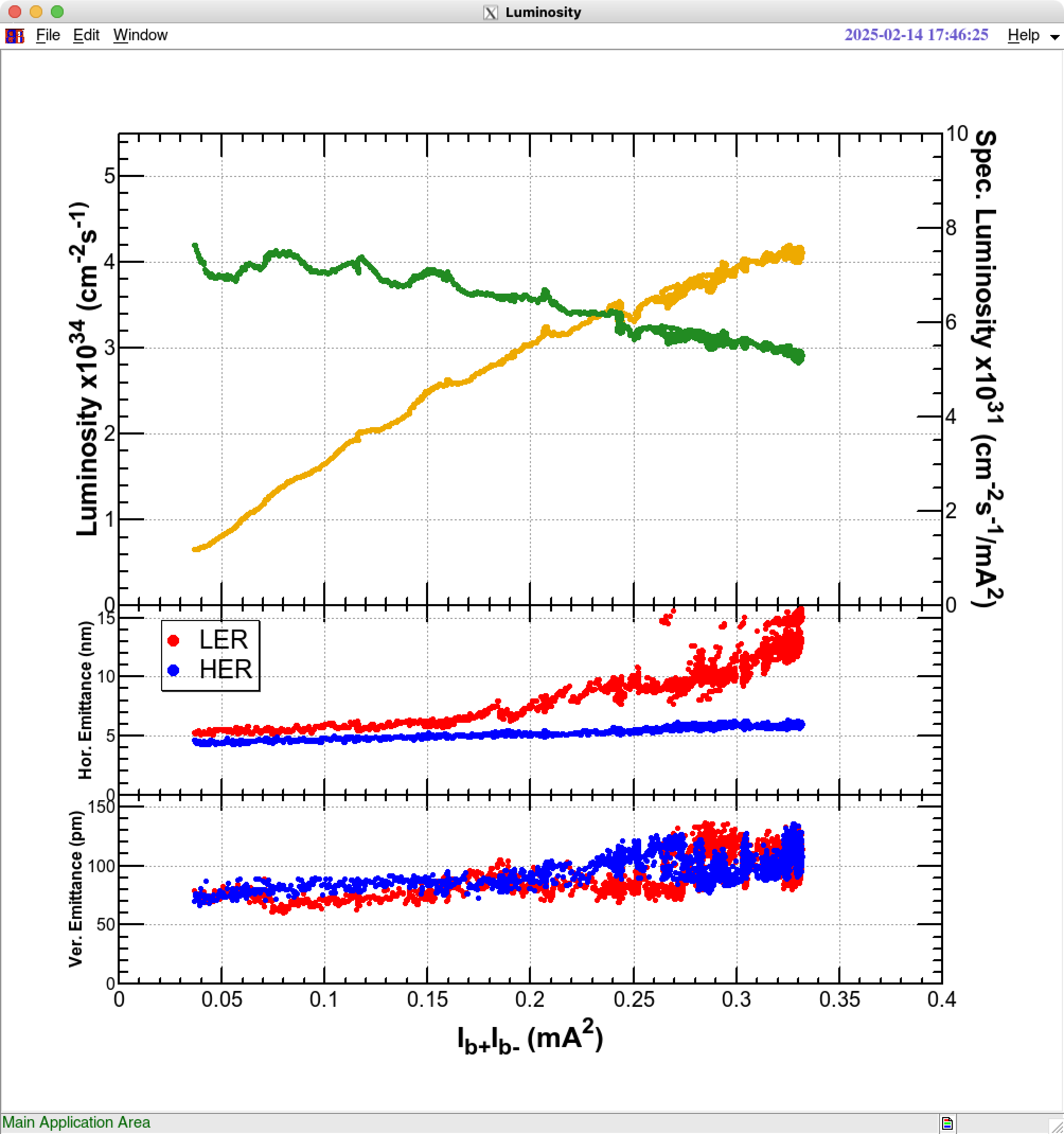 Luminosity
Luminosity
Lsp
Lsp
X-Z Beam-Beam Instability
Lower  helps reduce X-Z instability.
Horizontal emittance blowup in LER
Difficult 
LER 
Injection
Horizontal emittance becomes stable.
Vertical emittance is unstable.
2024 Dec. 24 09:55 - 10:58
2024 Dec. 27 01:00 - 01:44
Interaction Region at SuperKEKB
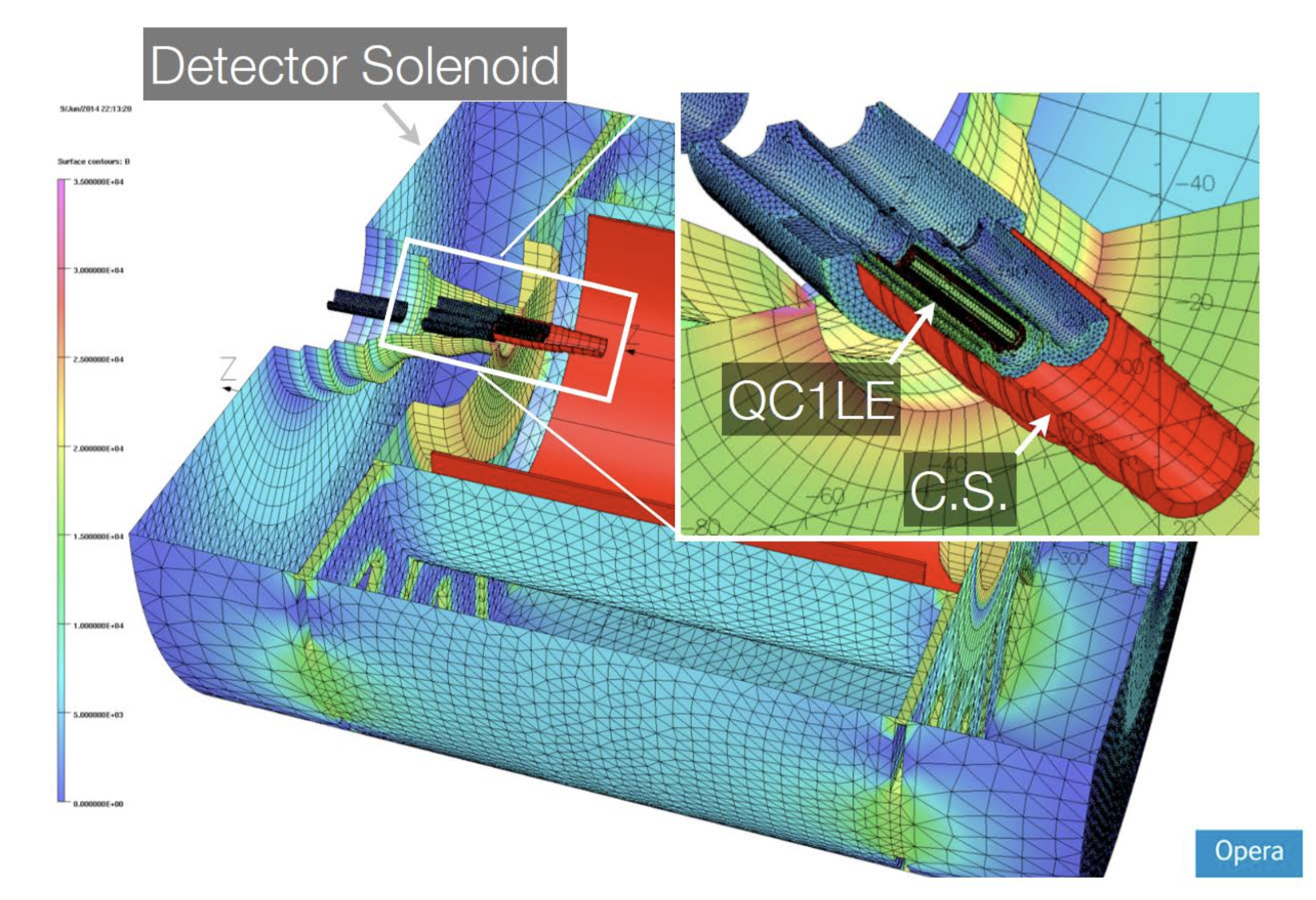 Detector Coverage and Accel. Region
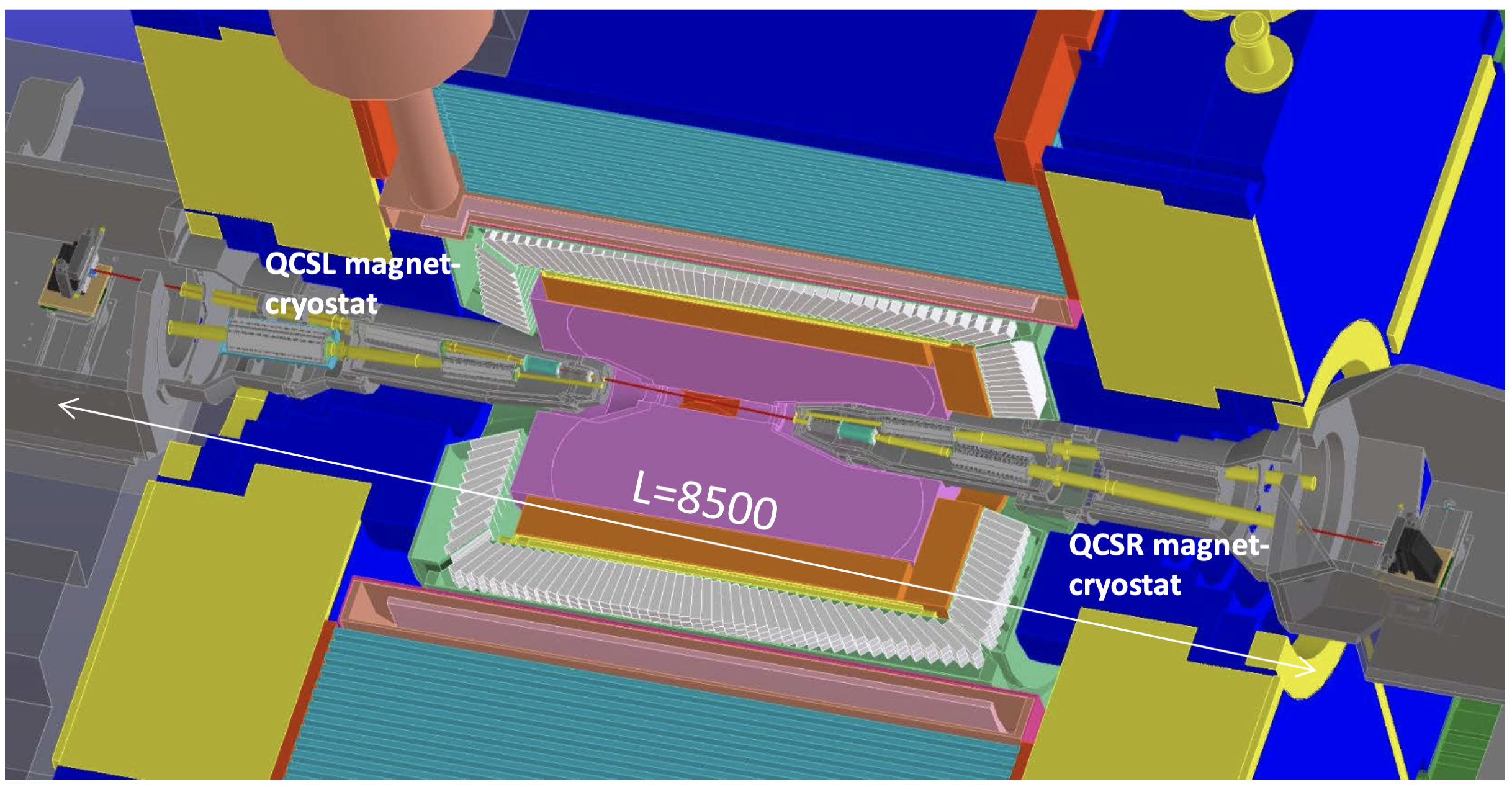 Alignment of the components affects performance. (Larger Impact)
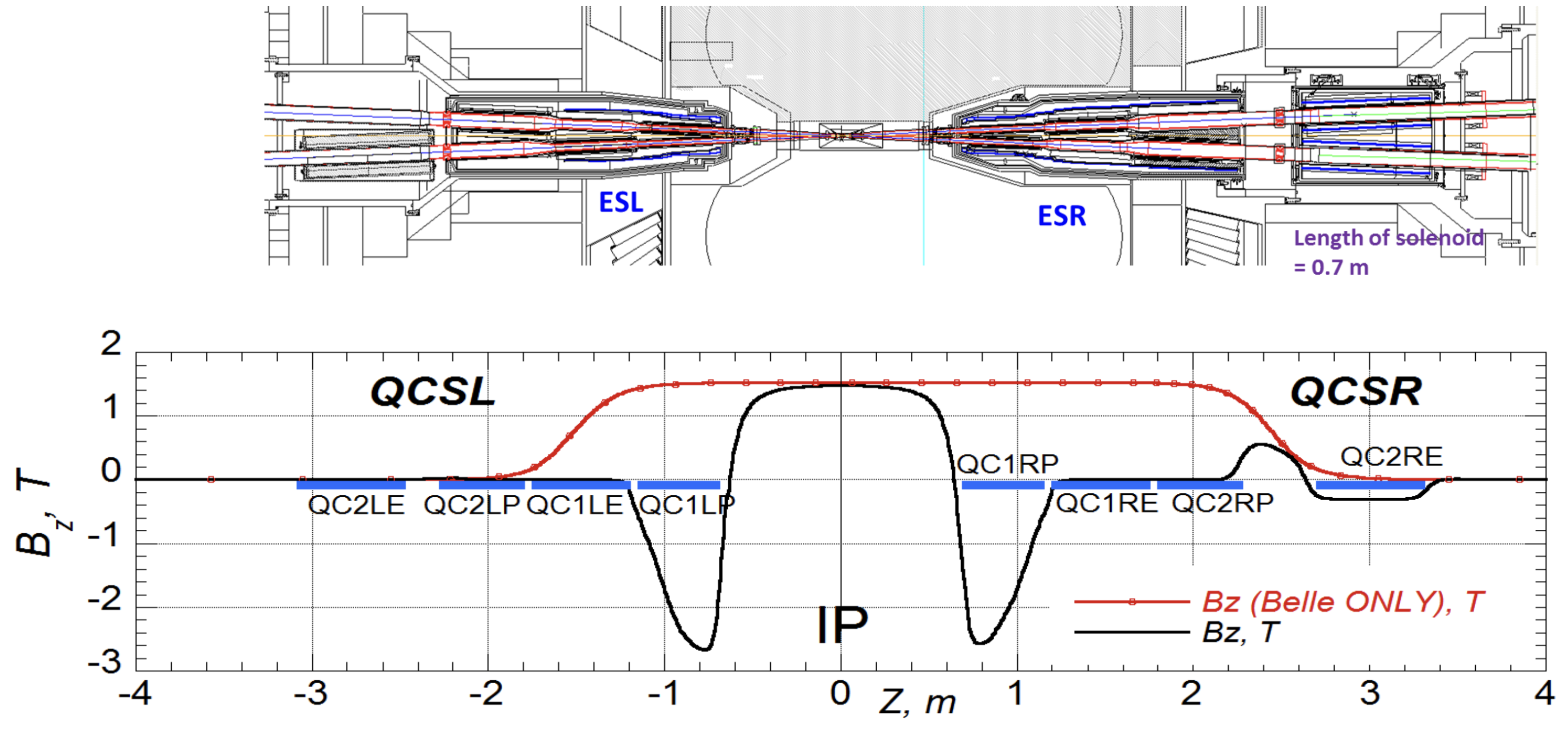 Reducing Error Field to Improve Luminosity.
Small Space !
Solenoid Field
Direct Winding of SC Corrector Coil (BNL)
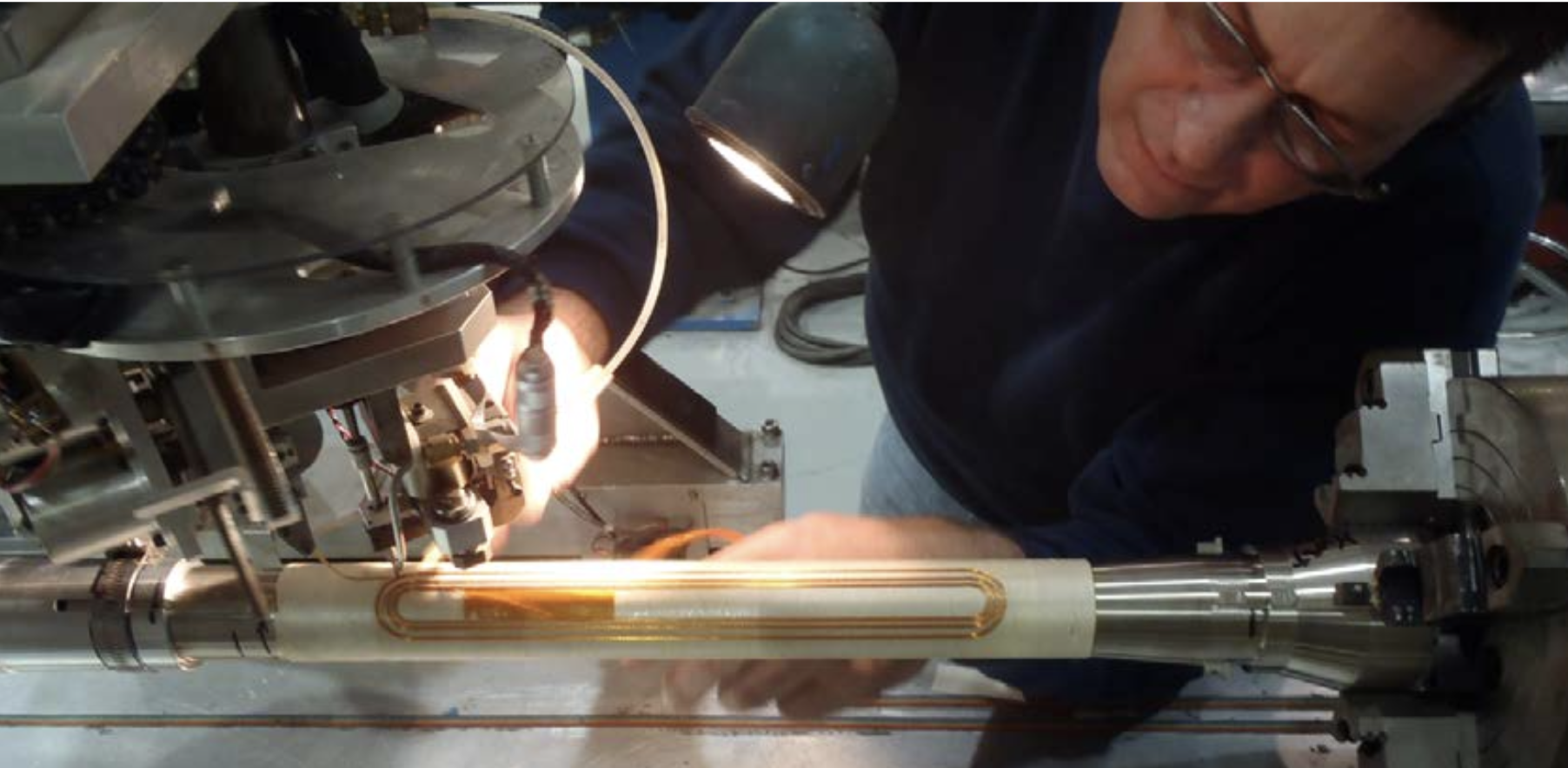 1.5 T
Using Many Corrector Coils
to Correct Error Field
"VACSEAL" (Vacuum Sealant)
Obstacles to Increase Beam Current
Changes Black Stain
Baked by SR  Amorphous Graphite
MO-Type Flange
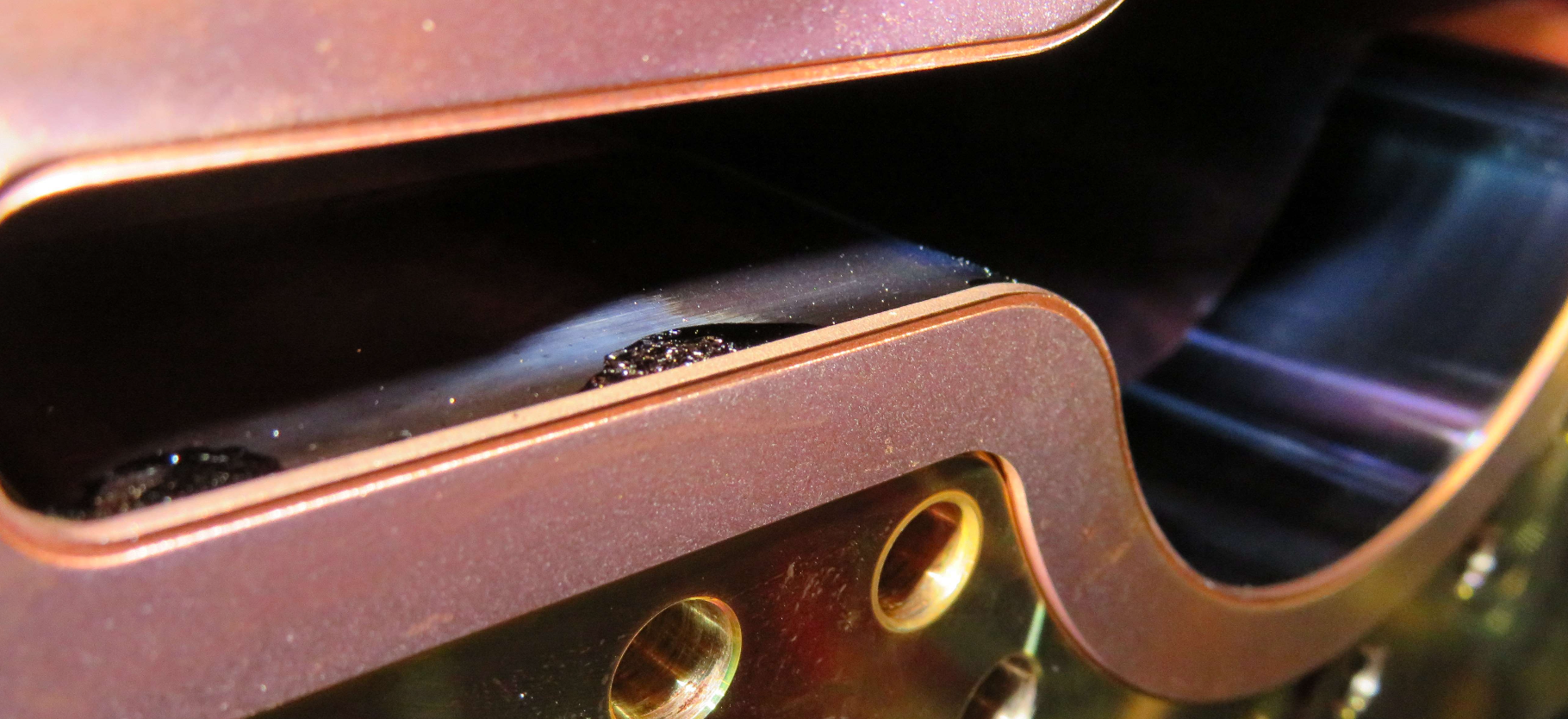 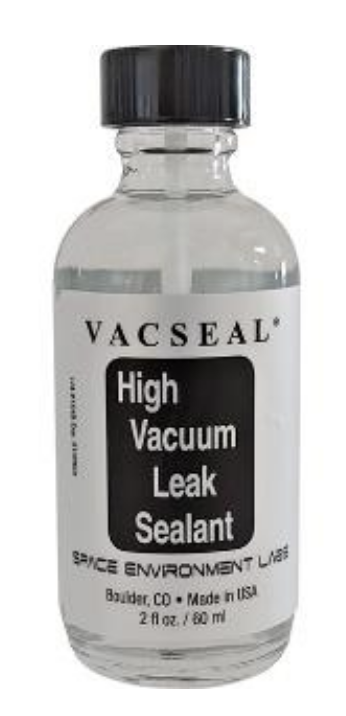 Sudden Beam Loss  Quench of SC Final Focus Magnet, Collimator Damage, Detector Damage
Large beam loss (~40 %) within a few turns
Quit different from known beam instabilities
Specific to Wiggler and IR because VACSEAL was used there.
Beam-Dust interaction is a candidate of SBL events.
Cleaning Work  SBL events are significantly reduced.
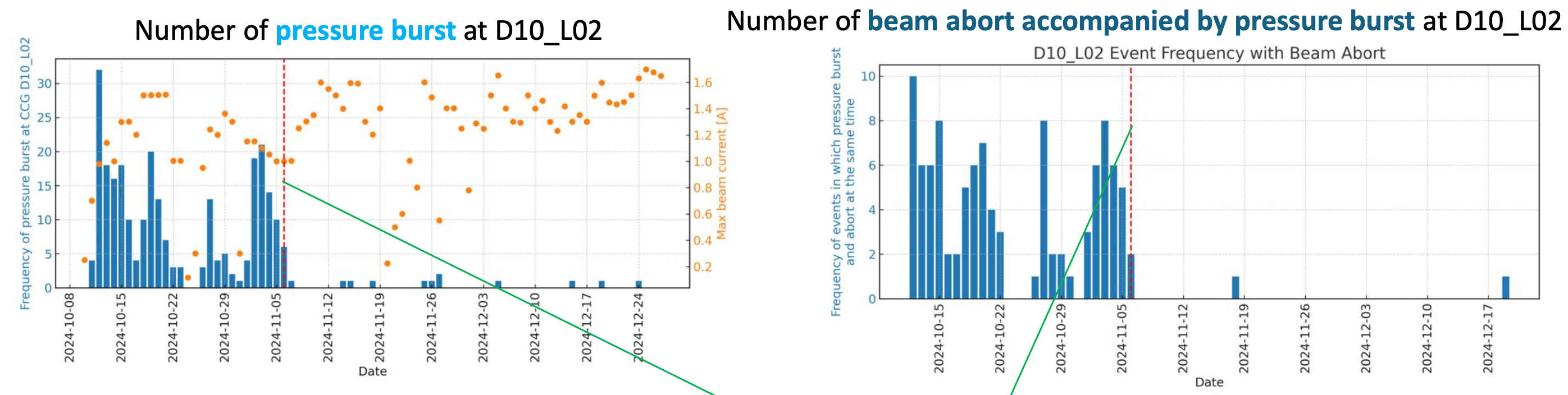 Wiggler
Wiggler
Beam
Current
Cleaning Work at Wiggler Flange on November 6
4th turn: e+ beam
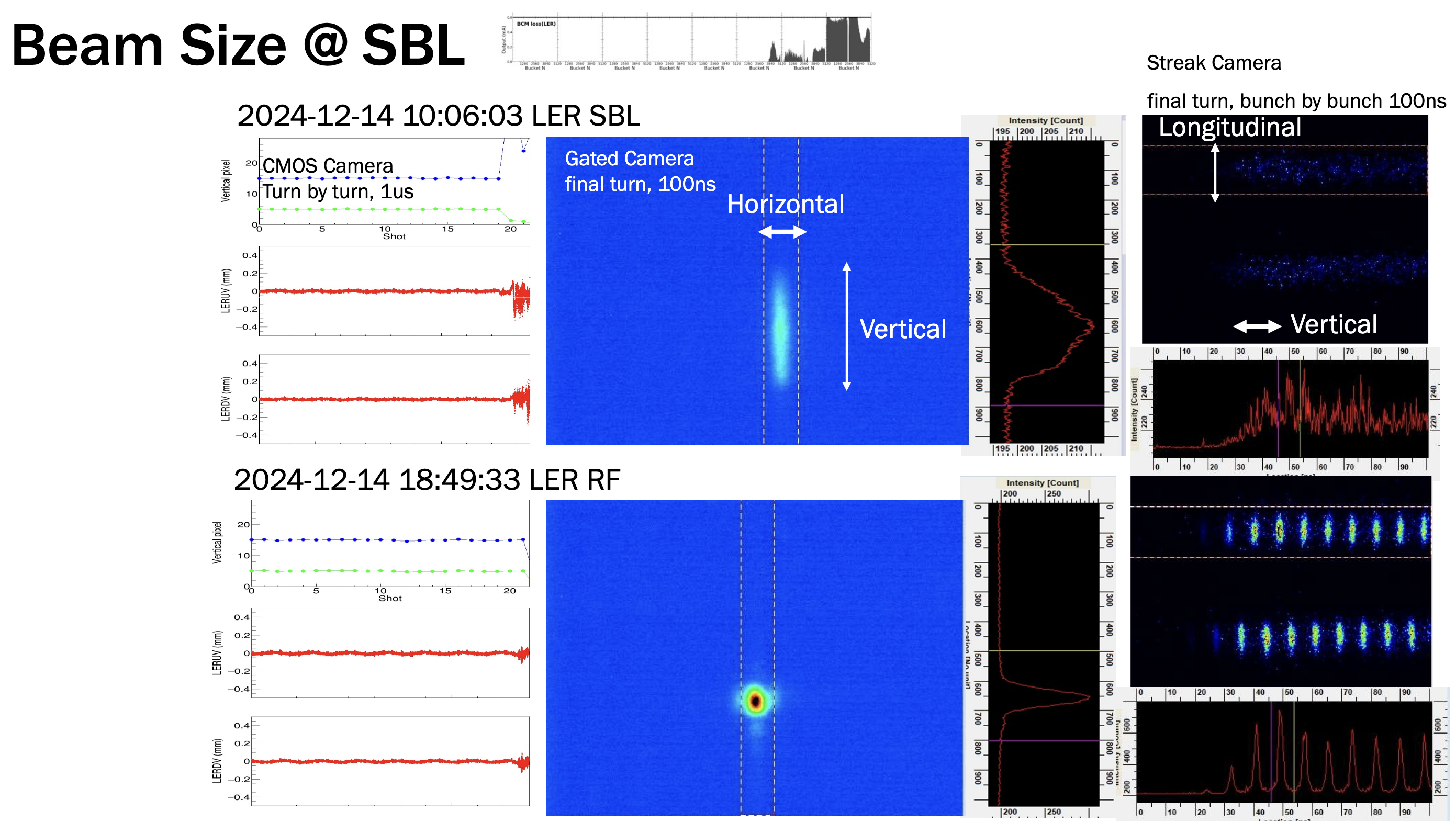 50
Simulation
Observation by Streak Camera
Beam-Dust, Ion, Electron Cloud Interaction
+
Pick-up probe
+
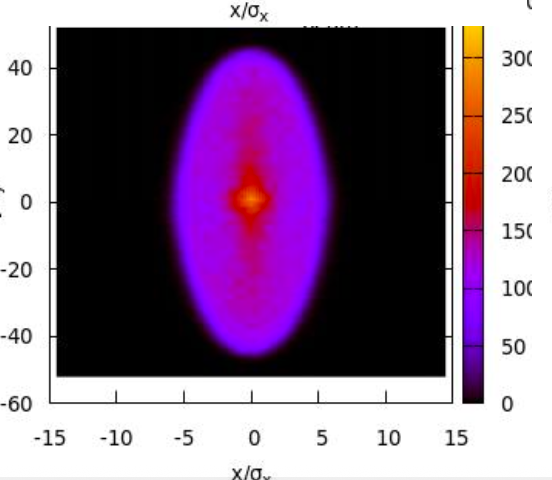 Ionization
+
Beam Pipe
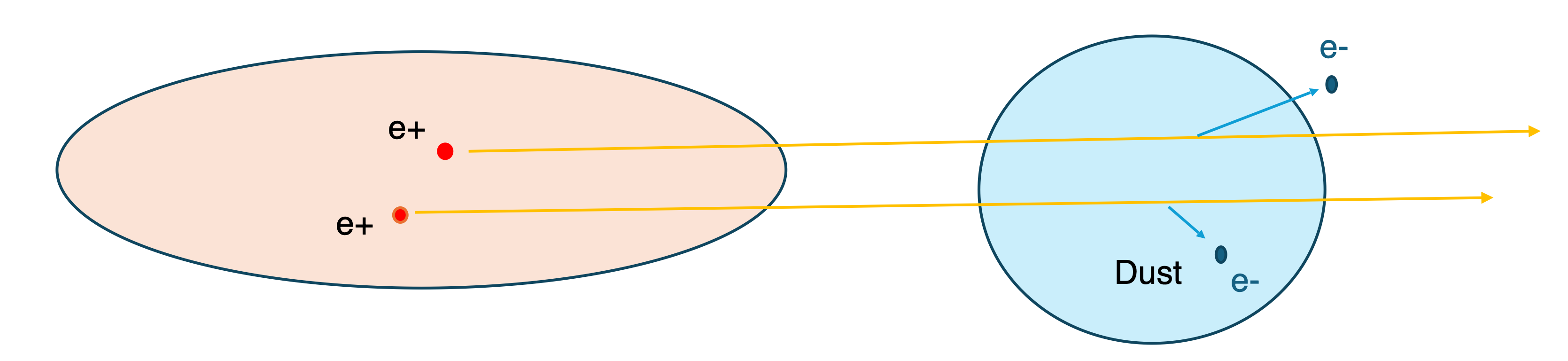 SBL Event
e-
Clearing Electrode
e-
e-
No SBL Event
Heating
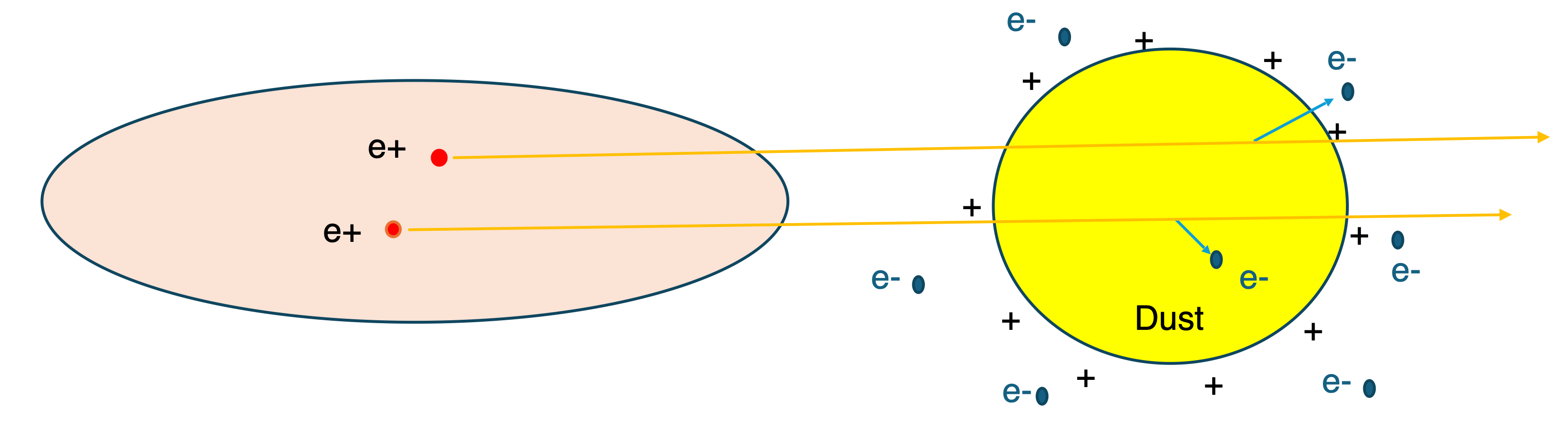 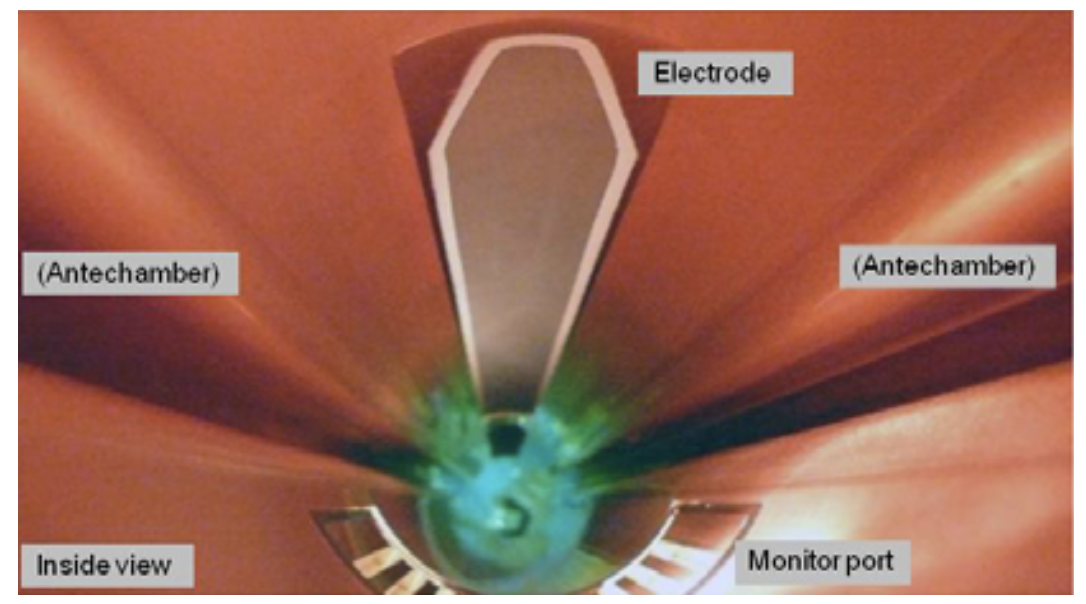 Vertical Beam Size Enlargement in SBL Event
Fission and Evaporation
Shape of Charged Dust = Flat Beam
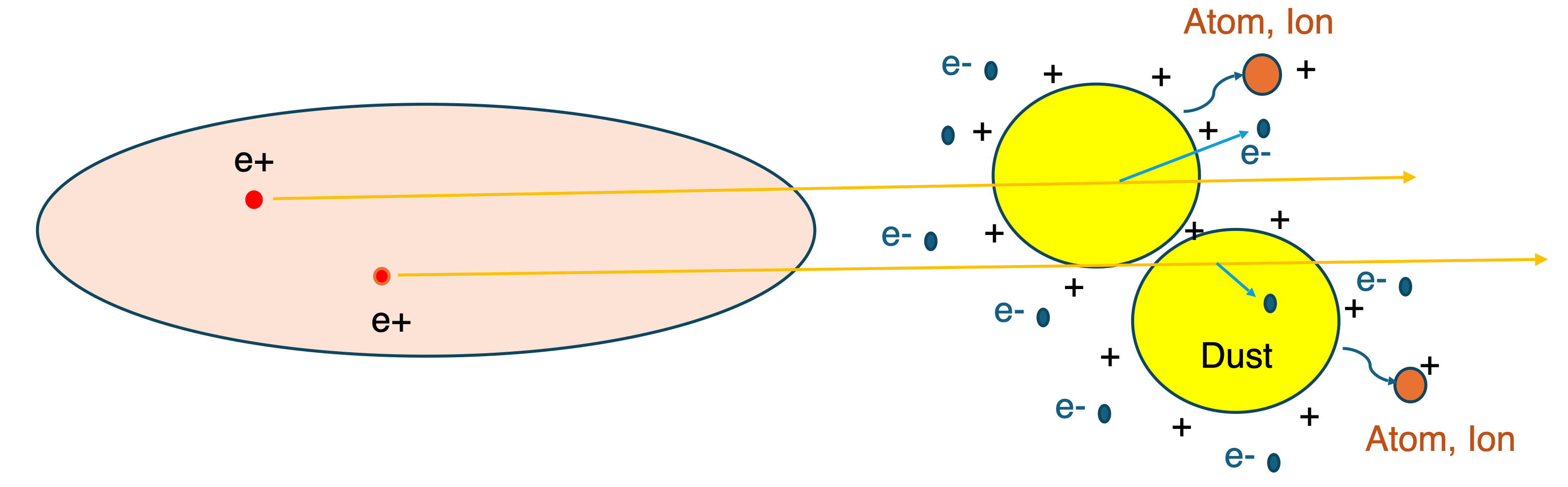 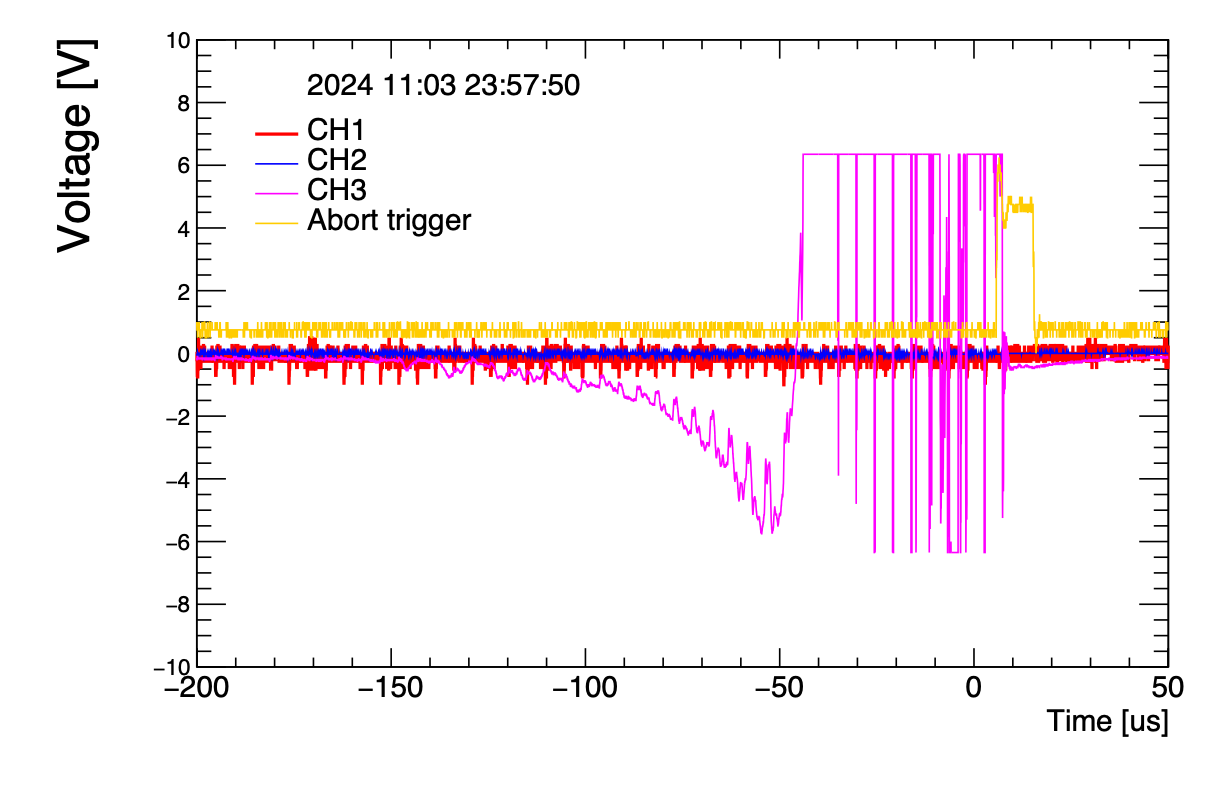 Positive
Negative
Charged Dust, Ion and Electron Clouds
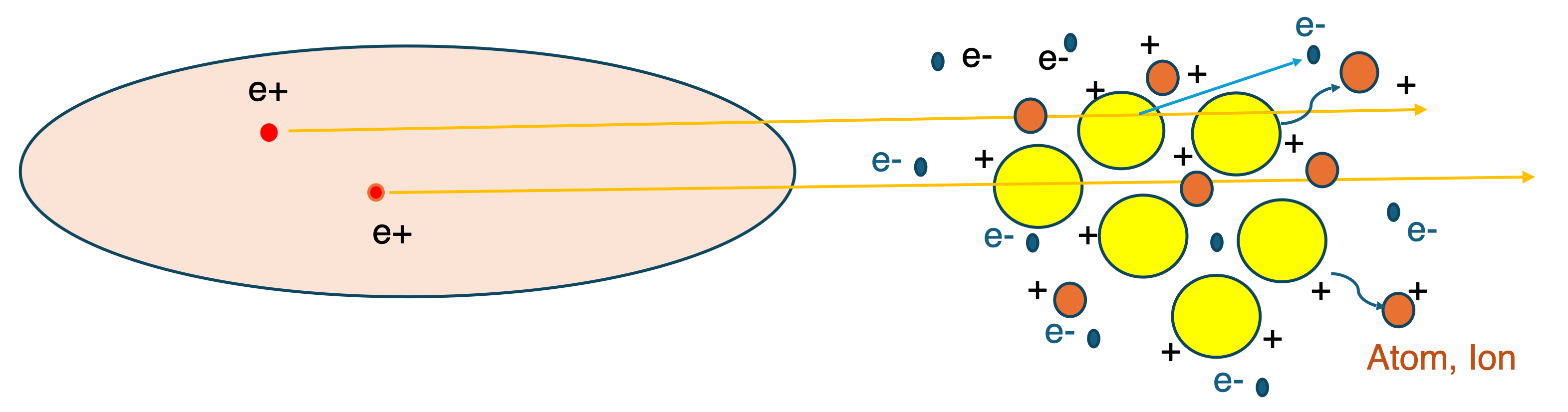 Simulations of Beam-Dust interaction is on-going.
KEKB < FCC-ee < SuperKEKB
K. Ohmi, eeFACT2025; S. Heifets, PR ST-AB 8 061002 (2005)
Long Shutdown
(LS2)
We are here.
Long Shutdown
(LS1)
Machine Parameters of SuperKEKB
Step-by-Step Improvement
* Bunch lengthening is considered by using streak camera measurements.
Stand-By
On-Going
Future Collider Projects
eeFACT 2025
eeFACT 2025
FCC Integrated Program Stage 1: The FCC-ee
CEPC TDR
Salient Points
High Intensity Machine  Very Interesting and Big Challenge
Reducing Impedance
Nonlinear collimator helps reduce the impedance with background mitigation. (Full-Swing in the Next Run)
Design of the IR should be simple as much as possible. 
Lattice nonlinear in the IR reduces dynamic aperture (Touschek lifetime) and can also affect Beam-Beam performance. 
Try to correct imperfections. SuperKEKB has sextupole, skew sextupole, octupole correctors in the final focus.
Beam-Beam Blowup
Combined effect of Beam-Beam, lattice nonlinear, and wakefield can affect luminosity.
Squeezing * and increasing beam currents form the basis toward higher luminosity.
Lower * with small emittance reduces dynamic aperture. Chromaticity correction is big challenge.
DANE Team
C. Milardi, D. Alesini, S. Bilanishvili, S. Bini, M. Boscolo, B. Buonomo, S. Cantarella, A. Ciarma,
A. Drago, A. De Santis, E. Di Pasquale, D. Di Giovenale, C. Di Giulio, G. Di Pirro, L. Foggetta,
G. Franzini, A. Gallo, R. Gargana, S. Incremona, A. Liedl, A. Michelotti, L. Pellegrino, L. Piersanti, 
R. Ricci, U. Rotundo, S. Spampinati, A. Stella, A. Vannozzi, M. Zobov, LNF-INFN Frascati
Contributions from:
P. Raimondi, Fermilab
J. Chavanne, G. Le Bec, ESRF
O. R. Blanco-Garcia, ALBA  
O. Etisken, Kirikalle University
SuperKEKB Team
T. Abe, Y. Arimoto, H. Ikeda, T. Ishibashi, F. Ito, S. Iwabuchi, R. Ueki, S. Enomoto, X. Wang,
T. Oki, Y. Ohnishi, T. Okada, S. Ogasawara, H. Kaji, T. Kawamoto, H. Koiso, T. Kobayashi, K. Shibata,
H. Sugimura, H. Sugimoto, M. Tawada, M. Tobiyama, S. Nakamura, M. Nishiwaki, Y. Funakoshi, 
M. Masuzawa, G. Mitsuka, T. Mimashi, A. Morita, S. Yoshimoto, T. Yamaguchi, Y. Yamamoto, 
K. Watanabe, Y. Mu-Lee, O. E. Driss, M. Kurata, N. Iida, T. Kamitani, Y. Seimiya, K. Furukawa, T. Yoshimoto, 
F. Miyahara, K. Matsuoka, K. Ohmi, D. Zhou, H. Nakayama, S. Tanaka, I. Nakamura, T. Koga, K. Uno, S. Uno, KEK
Contributions from:
G. Broggi, J. Keintzel, M. L. Garrec, M. Ady, J. Salvesen, K. Oide, R. Soos, F. Zimmermann, R. Tomas, CERN
B. Dalena, Q. Buruant, CEA/Sacley
M. Li, IHEP/IJCLab; S. Wallon, IJCLab 
I. Agapov, DESY
M. Migliorati, Sapienza University of Rome 
L. Ruckman, SLAC
Conclusion
Sudden Beam Loss in SuperKEKB
Beam-Dust interactions; Amorphous Graphite: VACSEAL Baked by Intense SR in the Flange Connection
Cleaning work is on-going.  Expected to Be Solved.
Comparison between experiments and simulations is also on-going.
Don't use VACSEAL for MO-type flange. (Not found inside HELICOFLEX-type flange)  
Beam-Beam Issues
X-Z instability can be understood. Reason for the Beam-Beam blowup is still unclear.
Beam-Beam simulations on GPU machines (Weak-Strong and Strong-Strong include lattice, machine imperfections, and wakefield) are on-going. 
Very Short Lifetime in Nono-Beam Scheme with Crab Waist Scheme  Injection Performance
Small dynamic aperture and Beam-Beam may require longitudinal phase-space injection.   
International collaboration with CERN, IJCLab, DESY, IHEP, Frascati, SLAC, BNL, and Fermilab works to overcome these challenges.